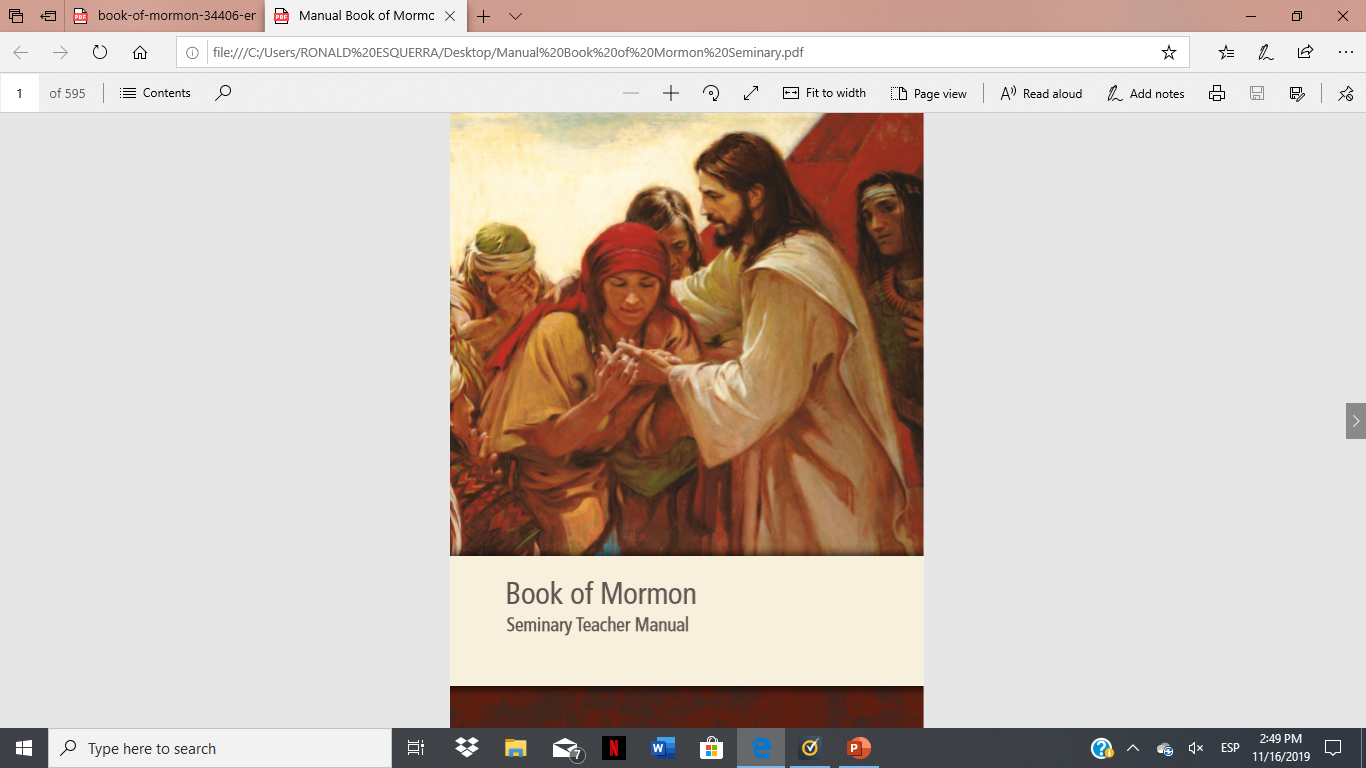 SEMINARY
El Libro de Mormón
LESSON 58
Mosiah 11–12:17
LESSON 58
Mosiah 11:1–19
“King Noah leads his people 
into wickedness”
LESSON 58
How would you respond if your parents suggested that some of your friends were having a bad influence on you?
How would you respond if a Church leader said that one of your favorite activities was getting in the way of your spiritual growth?
How would you respond if the prophet spoke out against a certain kind of entertainment that you enjoy?
Why are these situations challenging?
What could you do to follow the counsel of your parents or leaders in situations like these?
Why are righteous people willing to follow counsel even when it requires a difficult change in their lives?
LESSON 58
Mosiah 11:1-2, 5-7
1 And now it came to pass that Zeniff conferred the kingdom upon Noah, one of his sons; therefore Noah began to reign in his stead; and he did not walk in the ways of his father.
2 For behold, he did not keep the commandments of God, but he did walk after the desires of his own heart. And he had many wives and concubines. And he did cause his people to commit sin, and do that which was abominable in the sight of the Lord. Yea, and they did commit whoredoms and all manner of wickedness.
5 For he put down all the priests that had been consecrated by his father, and consecrated new ones in their stead, such as were lifted up in the pride of their hearts.
6 Yea, and thus they were supported in their laziness, and in their idolatry, and in their whoredoms, by the taxes which king Noah had put upon his people; thus did the people labor exceedingly to support iniquity.
7 Yea, and they also became idolatrous, because they were deceived by the vain and flattering words of the king and priests; for they did speak flattering things unto them.
LESSON 58
Mosiah 11:14-19
14 And it came to pass that he placed his heart upon his riches, and he spent his time in riotous living with his wives and his concubines; and so did also his priests spend their time with harlots.
15 And it came to pass that he planted vineyards round about in the land; and he built wine-presses, and made wine in abundance; and therefore he became a wine-bibber, and also his people.
16 And it came to pass that the Lamanites began to come in upon his people, upon small numbers, and to slay them in their fields, and while they were tending their flocks.
17 And king Noah sent guards round about the land to keep them off; but he did not send a sufficient number, and the Lamanites came upon them and killed them, and drove many of their flocks out of the land; thus the Lamanites began to destroy them, and to exercise their hatred upon them.
18 And it came to pass that king Noah sent his armies against them, and they were driven back, or they drove them back for a time; therefore, they returned rejoicing in their spoil.
19 And now, because of this great victory they were lifted up in the pride of their hearts; they did boast in their own strength, saying that their fifty could stand against thousands of the Lamanites; and thus they did boast, and did delight in blood, and the shedding of the blood of their brethren, and this because of the wickedness of their king and priests.
Why do you think the people were willing to support Noah in his wickedness?
Why can “vain and flattering words” lead people to be deceived?
What can we do when people all around us are living unrighteously?
LESSON 58
Mosiah 11:20–12:17
“Abinadi warns the people that they will be brought into bondage if they do not repent”
LESSON 58
Mosiah 11:20
20 And it came to pass that there was a man among them whose name was Abinadi; and he went forth among them, and began to prophesy, saying: Behold, thus saith the Lord, and thus hath he commanded me, saying, Go forth, and say unto this people, thus saith the Lord—Wo be unto this people, for I have seen their abominations, and their wickedness, and their whoredoms; and except they repent I will visit them in mine anger.
What did the Lord do to help Noah’s people?
God sends prophets to help us repent and avoid misery.
LESSON 58
LESSON 58
Mosiah 11:20–25
20 And it came to pass that there was a man among them whose name was Abinadi; and he went forth among them, and began to prophesy, saying: Behold, thus saith the Lord, and thus hath he commanded me, saying, Go forth, and say unto this people, thus saith the Lord—Wo be unto this people, for I have seen their abominations, and their wickedness, and their whoredoms; and except they repent I will visit them in mine anger.
21 And except they repent and turn to the Lord their God, behold, I will deliver them into the hands of their enemies; yea, and they shall be brought into bondage; and they shall be afflicted by the hand of their enemies.
22 And it shall come to pass that they shall know that I am the Lord their God, and am a jealous God, visiting the iniquities of my people.
23 And it shall come to pass that except this people repent and turn unto the Lord their God, they shall be brought into bondage; and none shall deliver them, except it be the Lord the Almighty God.
24 Yea, and it shall come to pass that when they shall cry unto me I will be slow to hear their cries; yea, and I will suffer them that they be smitten by their enemies.
25 And except they repent in sackcloth and ashes, and cry mightily to the Lord their God, I will not hear their prayers, neither will I deliver them out of their afflictions; and thus saith the Lord, and thus hath he commanded me.
LESSON 58
Mosiah 12:1–8
1 And it came to pass that after the space of two years that Abinadi came among them in disguise, that they knew him not, and began to prophesy among them, saying: Thus has the Lord commanded me, saying—Abinadi, go and prophesy unto this my people, for they have hardened their hearts against my words; they have repented not of their evil doings; therefore, I will visit them in my anger, yea, in my fierce anger will I visit them in their iniquities and abominations.
2 Yea, wo be unto this generation! And the Lord said unto me: Stretch forth thy hand and prophesy, saying: Thus saith the Lord, it shall come to pass that this generation, because of their iniquities, shall be brought into bondage, and shall be smitten on the cheek; yea, and shall be driven by men, and shall be slain; and the vultures of the air, and the dogs, yea, and the wild beasts, shall devour their flesh.
3 And it shall come to pass that the life of king Noah shall be valued even as a garment in a hot furnace; for he shall know that I am the Lord.
4 And it shall come to pass that I will smite this my people with sore afflictions, yea, with famine and with pestilence; and I will cause that they shall howl all the day long.
5 Yea, and I will cause that they shall have burdens lashed upon their backs; and they shall be driven before like a dumb ass.
6 And it shall come to pass that I will send forth hail among them, and it shall smite them; and they shall also be smitten with the east wind; and   insects shall pester their land also, and devour their grain.
7 And they shall be smitten with a great pestilence—and all this will I do because of their iniquities and abominations.
8 And it shall come to pass that except they repent I will utterly destroy them from off the face of the earth; yet they shall leave a record behind them, and I will preserve them for other nations which shall possess the land; yea, even this will I do that I may discover the abominations of this people to other nations. And many things did Abinadi prophesy against this people.
What differences do you see between Abinadi’s two warnings?
What are the dangers of persisting in our sins and not repenting?
LESSON 58
Mosiah 11:26-29
26 I say unto you, wo be unto you for perverting the ways of the Lord! For if ye understand these things ye have not taught them; therefore, ye have perverted the ways of the Lord.
27 Ye have not applied your hearts to understanding; therefore, ye have not been wise. Therefore, what teach ye this people?
28 And they said: We teach the law of Moses.
29 And again he said unto them: If ye teach the law of Moses why do ye not keep it? Why do ye set your hearts upon riches? Why do ye commit whoredoms and spend your strength with harlots, yea, and cause this people to commit sin, that the Lord has cause to send me to prophesy against this people, yea, even a great evil against this people?
LESSON 58
Mosiah 12:9-17
9 And it came to pass that they were angry with him; and they took him and carried him bound before the king, and said unto the king: Behold, we have brought a man before thee who has prophesied evil concerning thy people, and saith that God will destroy them.
10 And he also prophesieth evil concerning thy life, and saith that thy life shall be as a garment in a furnace of fire.
11 And again, he saith that thou shalt be as a stalk, even as a dry stalk of the field, which is run over by the beasts and trodden under foot.
12 And again, he saith thou shalt be as the blossoms of a thistle, which, when it is fully ripe, if the wind bloweth, it is driven forth upon the face of the land. And he pretendeth the Lord hath spoken it. And he saith all this shall come upon thee except thou repent, and this because of thine iniquities.
13 And now, O king, what great evil hast thou done, or what great sins have thy people committed, that we should be condemned of God or judged of this man?
14 And now, O king, behold, we are guiltless, and thou, O king, hast not sinned; therefore, this man has lied concerning you, and he has prophesied in vain.
15 And behold, we are strong, we shall not come into bondage, or be taken captive by our enemies; yea, and thou hast prospered in the land, and thou shalt also prosper.
16 Behold, here is the man, we deliver him into thy hands; thou mayest do with him as seemeth thee good.
17 And it came to pass that king Noah caused that Abinadi should be cast into prison; and he commanded that the priests should gather themselves together that he might hold a council with them what he should do with him.
Why do you think the people reacted with anger toward Abinadi, who was trying to help them?
How had these people become blind to the truth?
Sin can blind us from recognizing the truth of prophets’ words.
LESSON 58
LESSON 58
LESSON 58